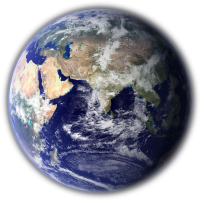 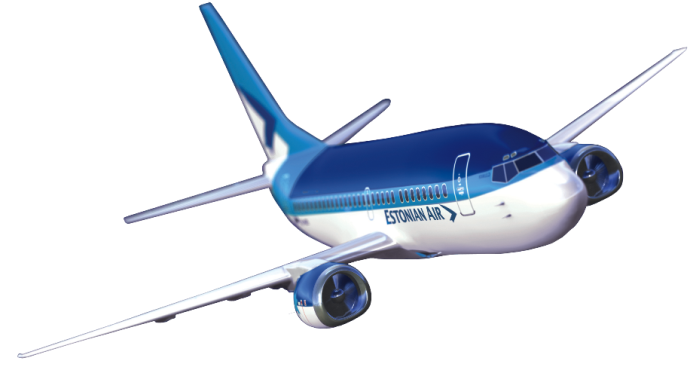 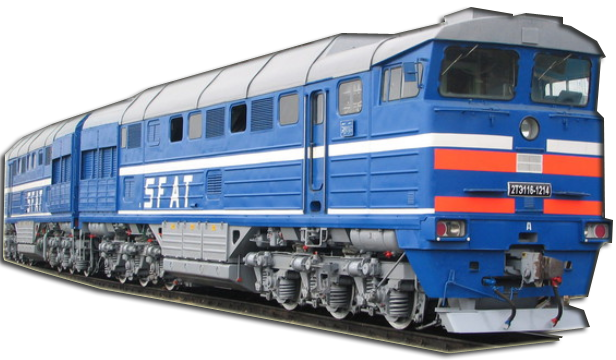 Интересное путешествие
Выполнила воспитатель высшей квалификационной категории подготовительной группы Мишкина Т.М
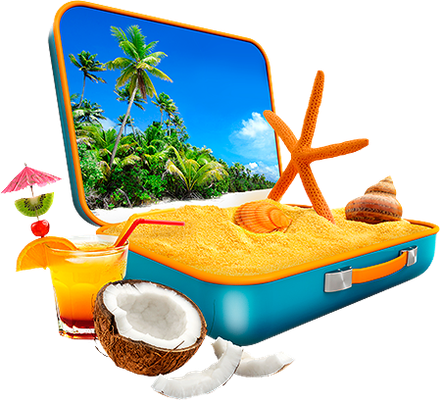 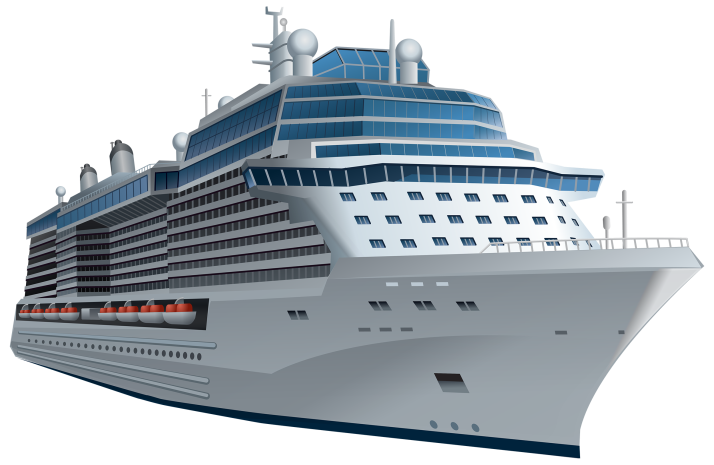 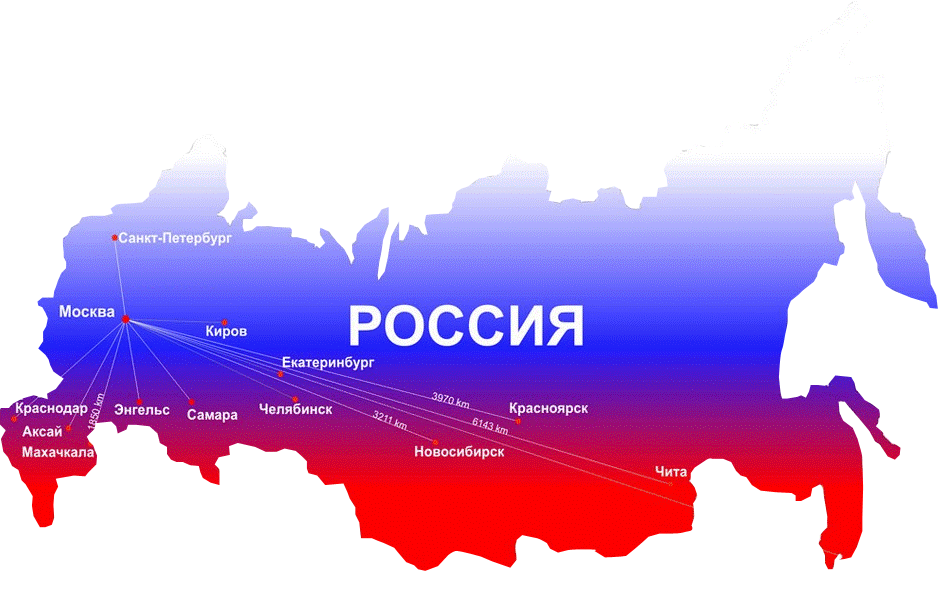 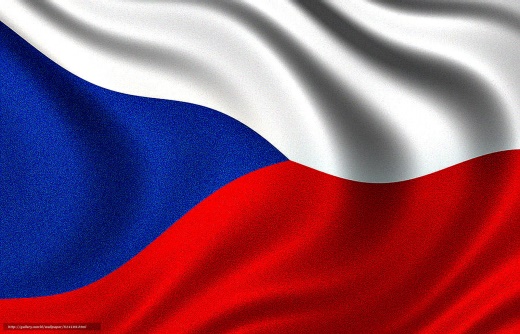 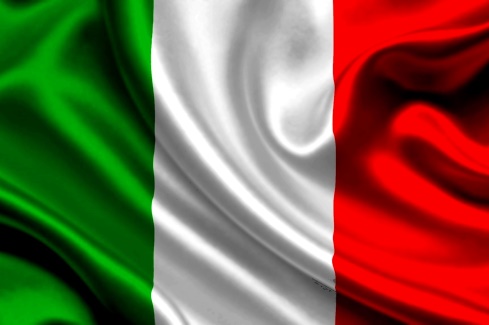 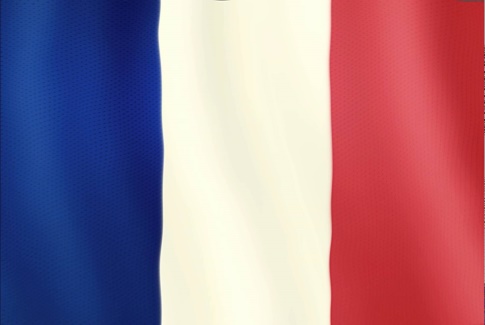 4
1
7
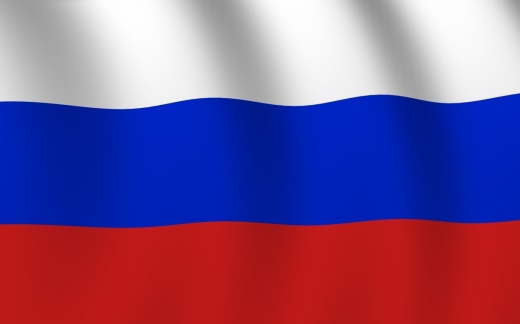 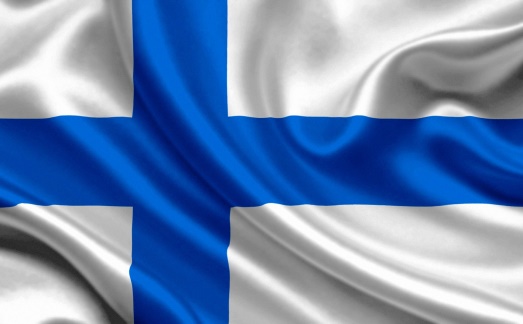 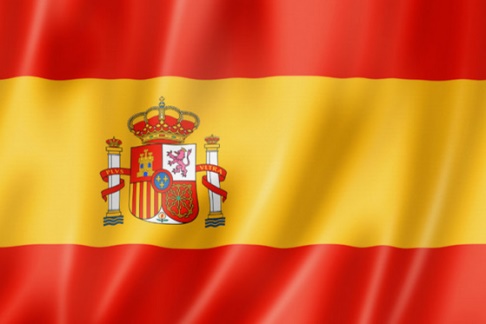 2
8
5
Флаг России
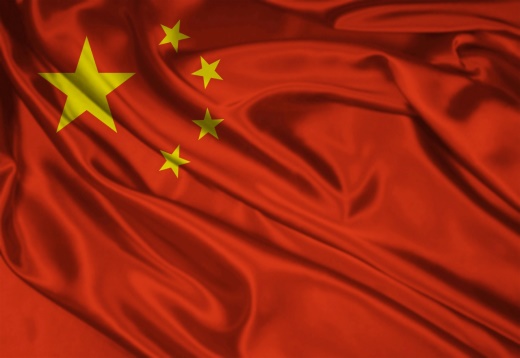 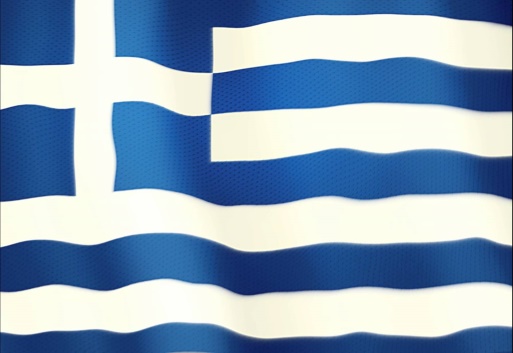 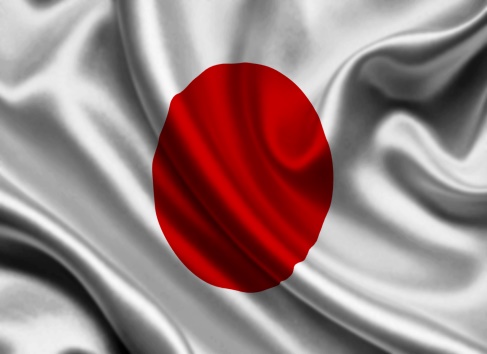 3
9
6
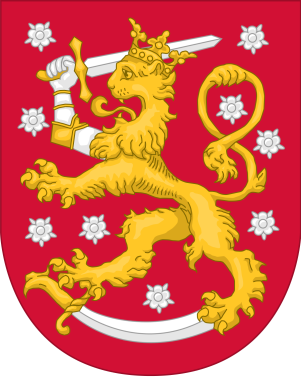 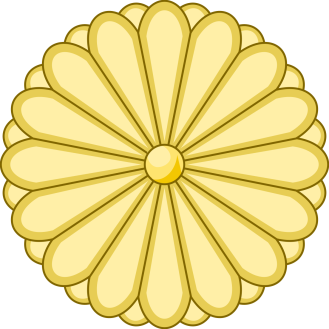 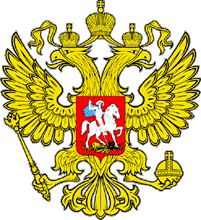 1
4
7
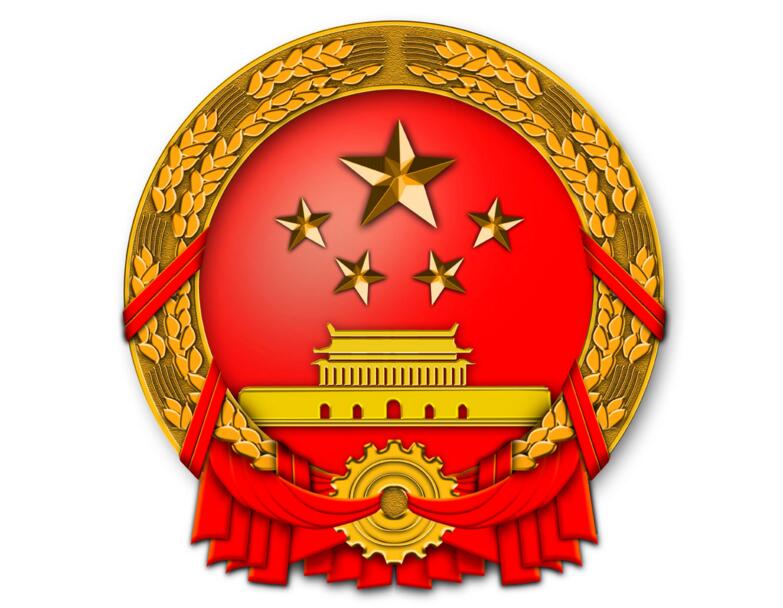 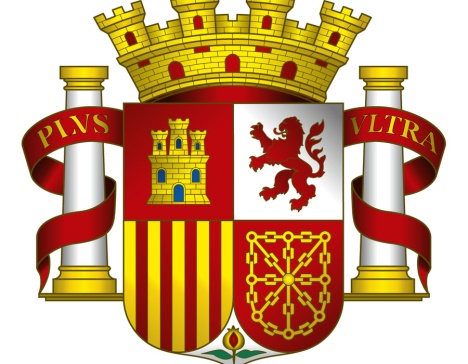 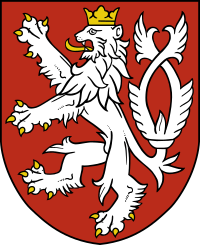 5
2
8
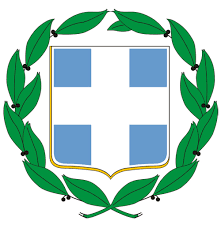 Герб России
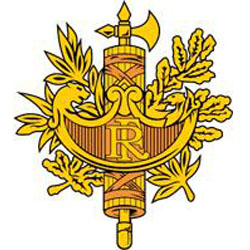 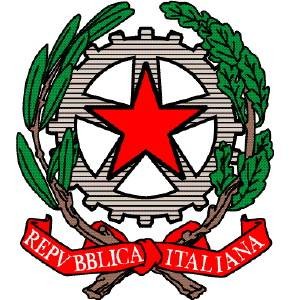 3
9
6
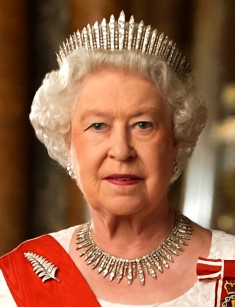 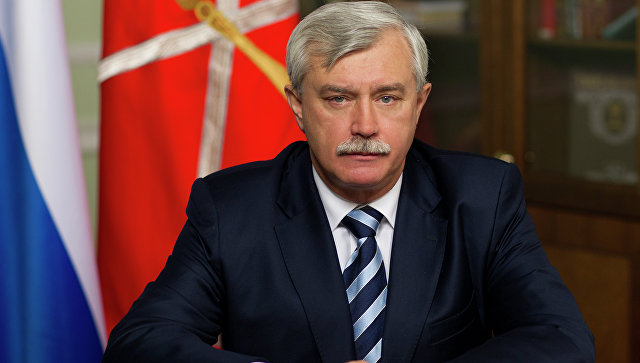 1
3
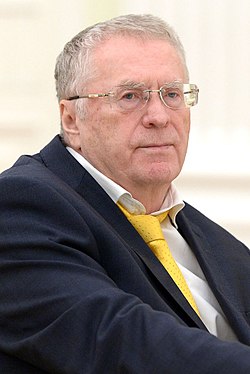 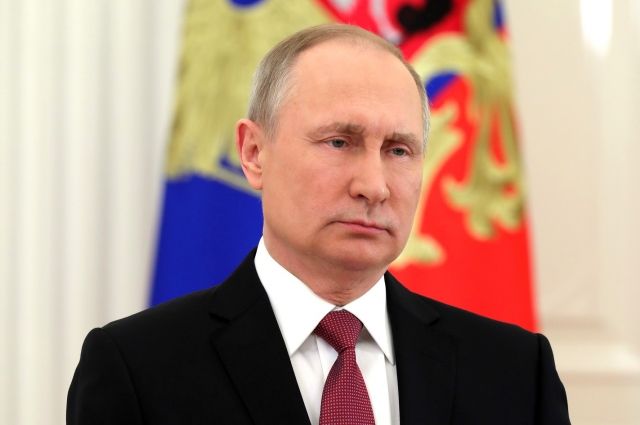 Владимир Владимирович Путин
4
2
ТРАНСПОРТ
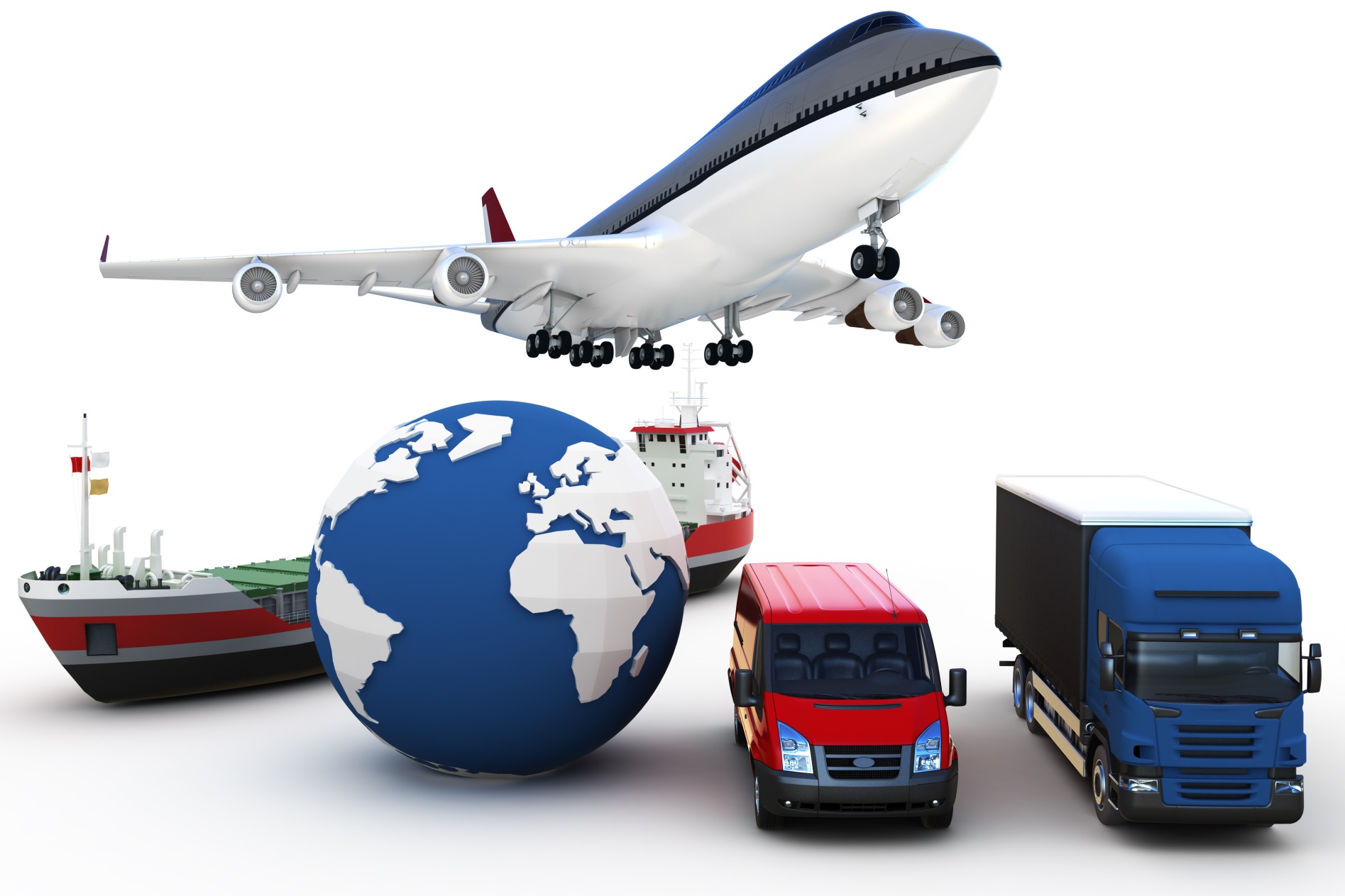 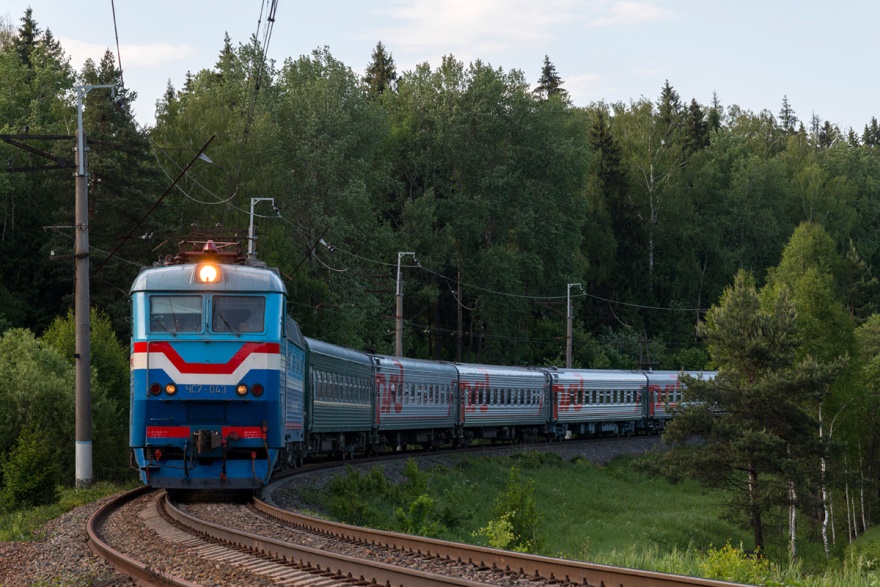 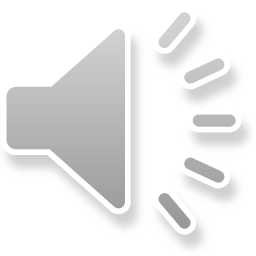 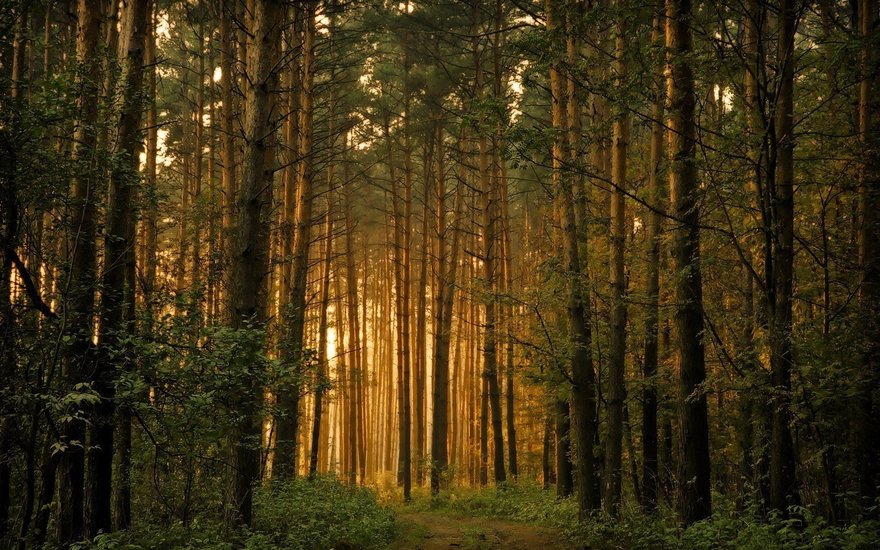 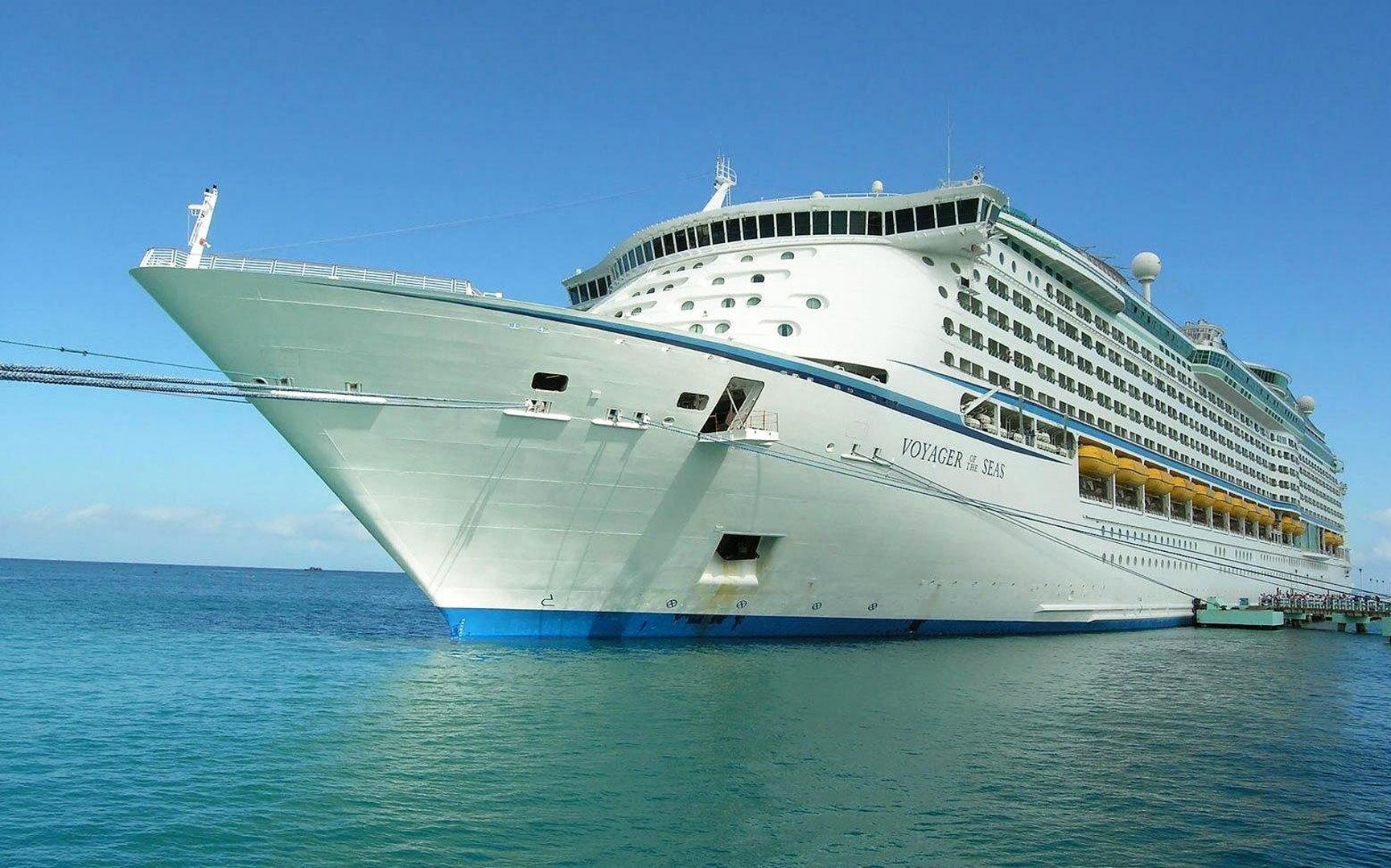 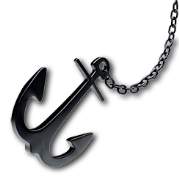 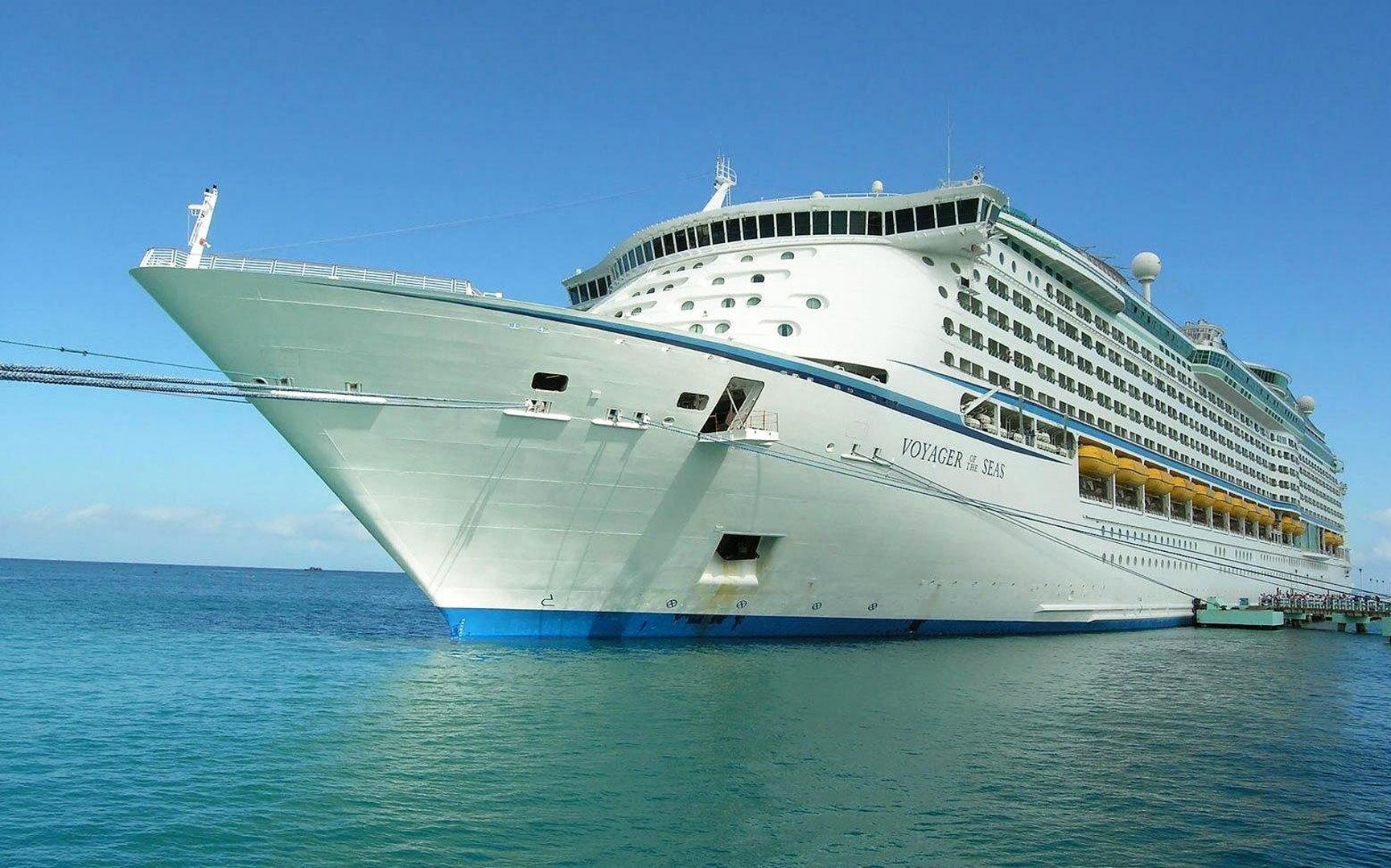 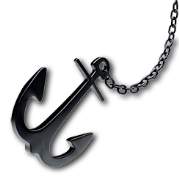 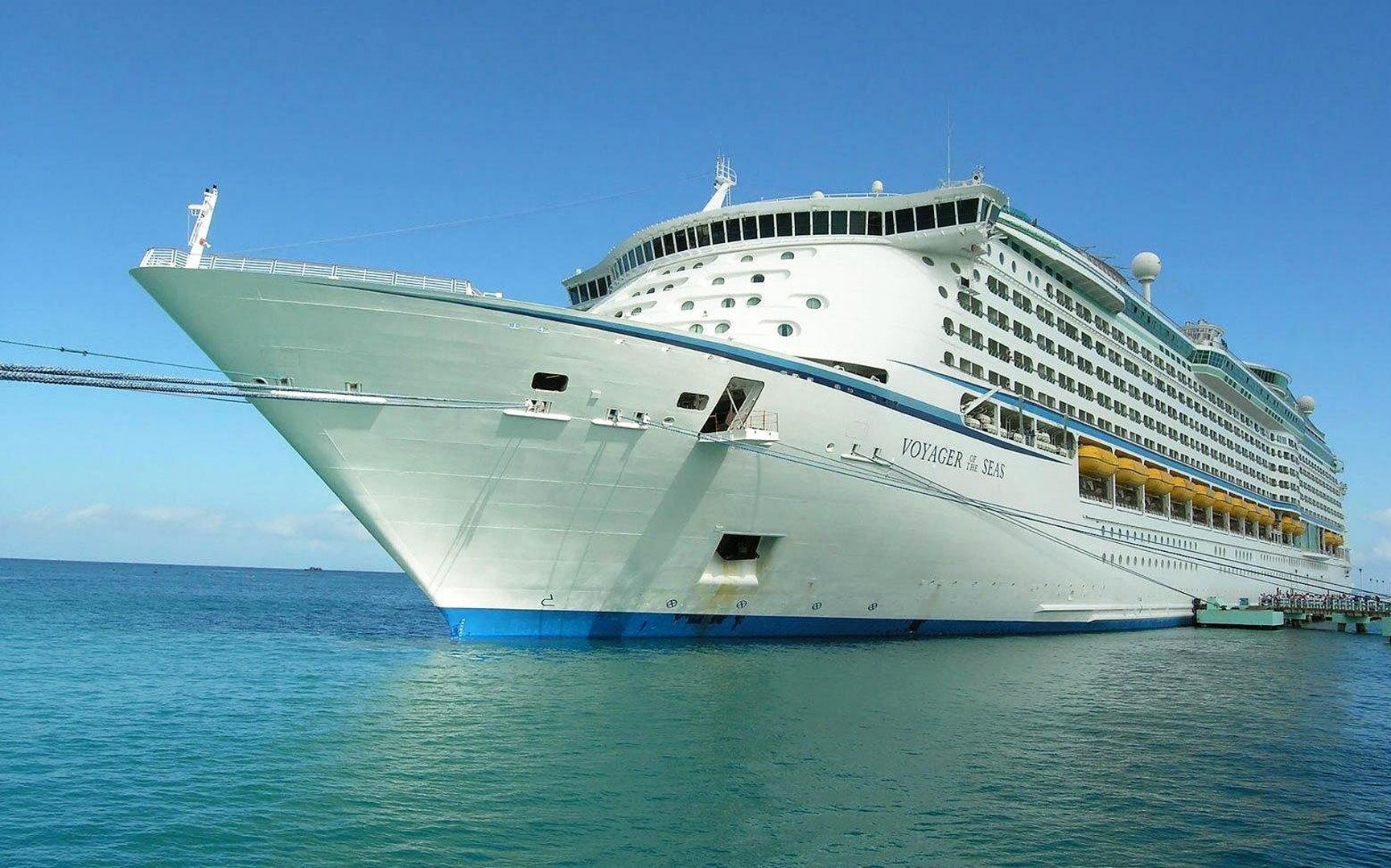 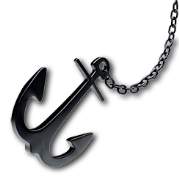 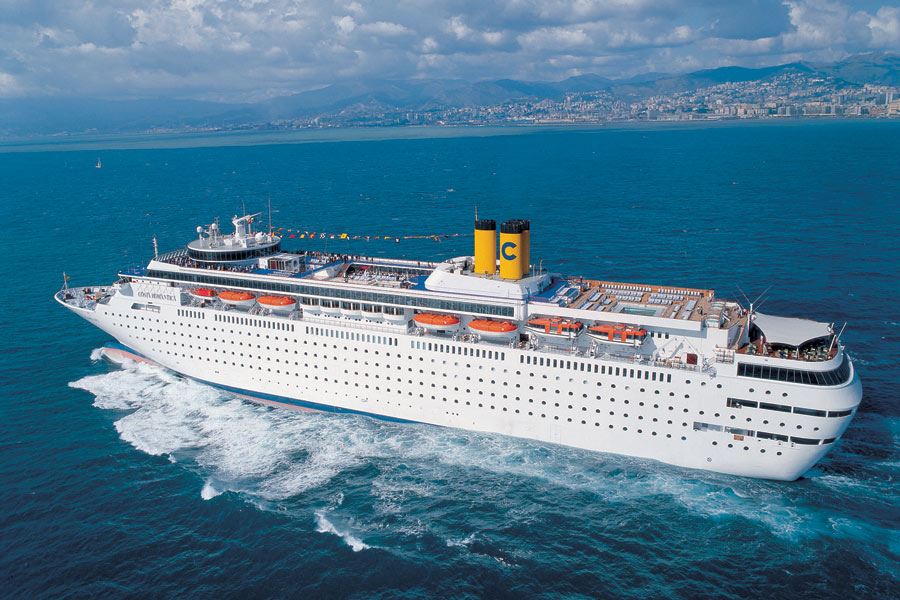 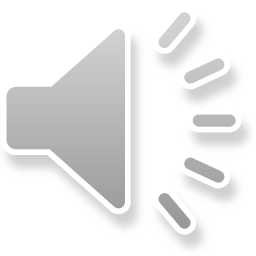 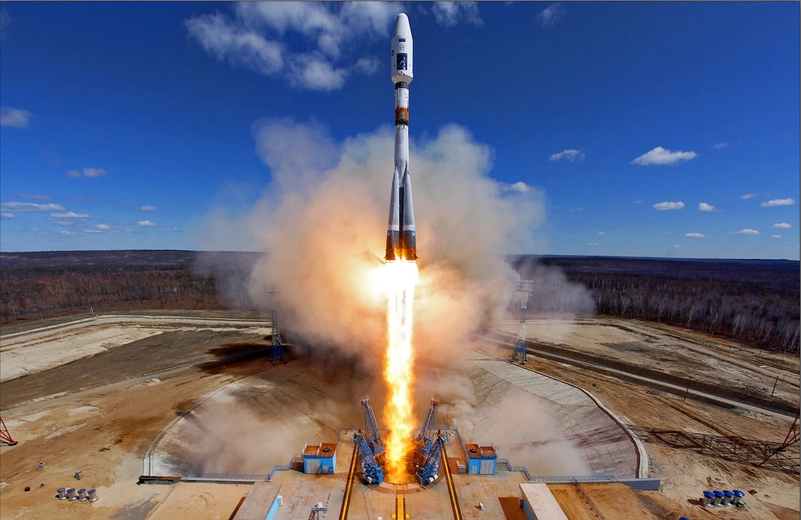 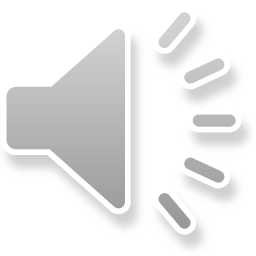 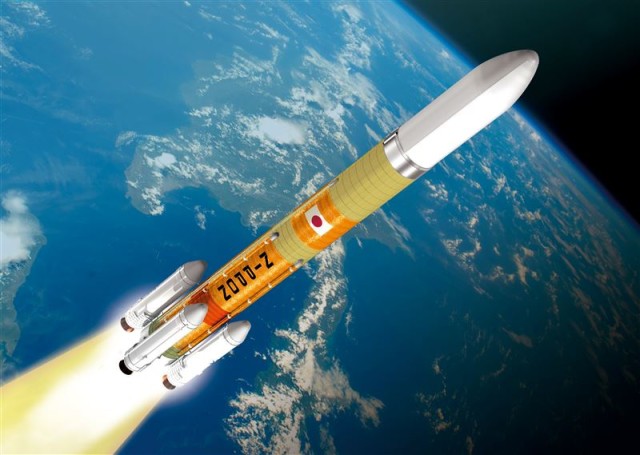 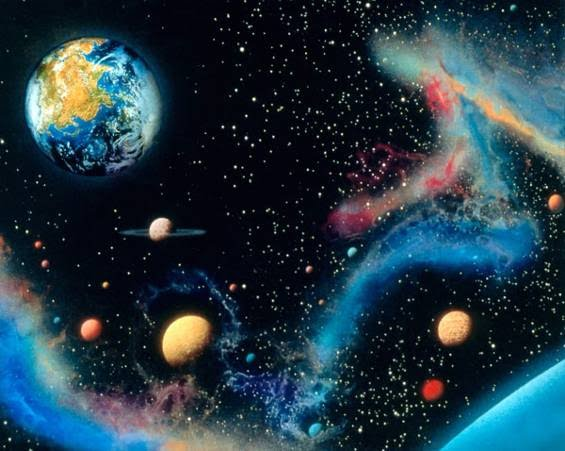 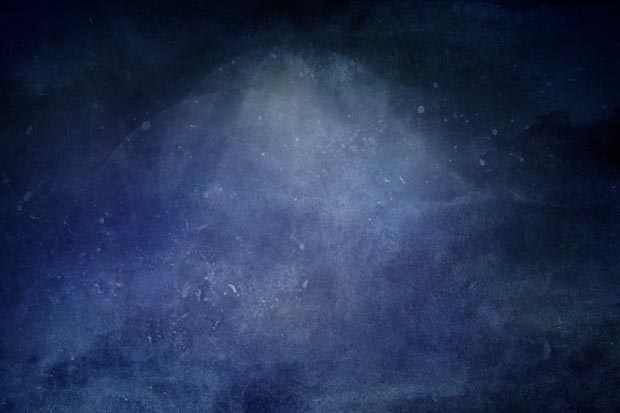 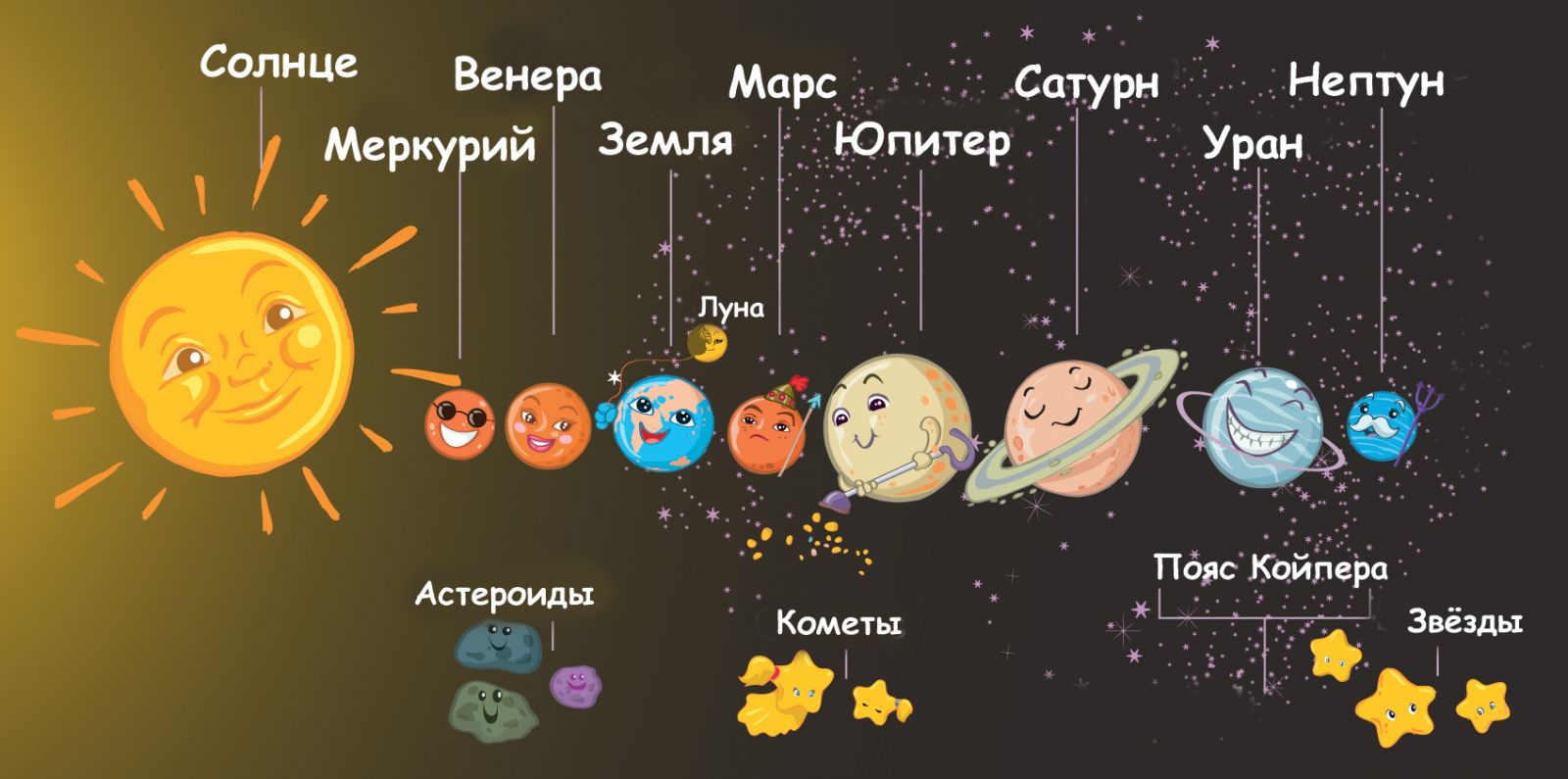 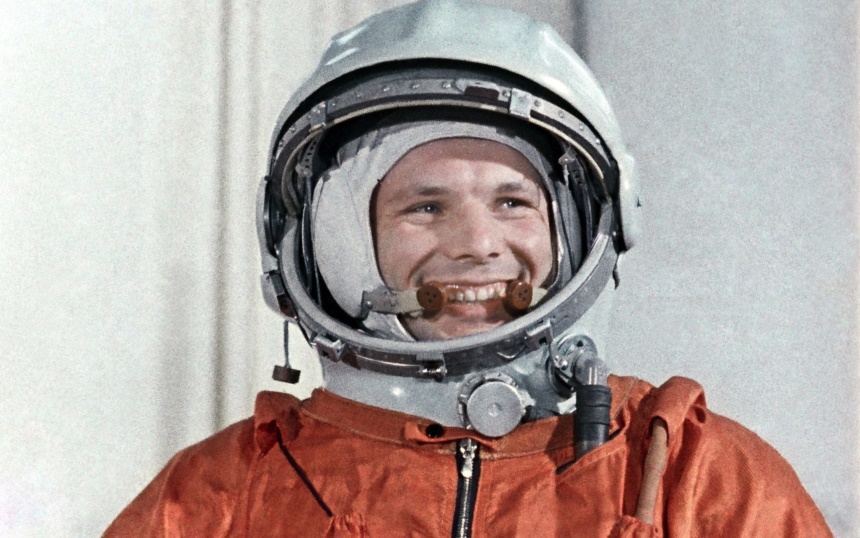 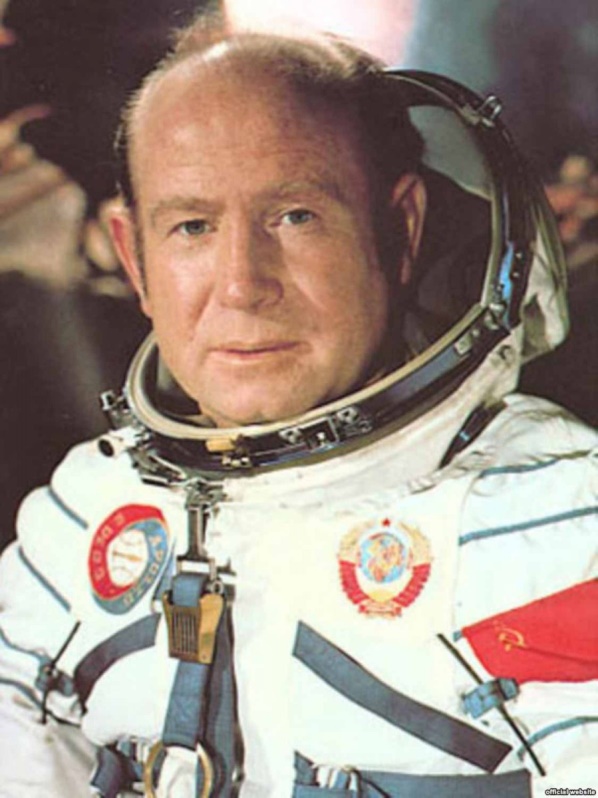 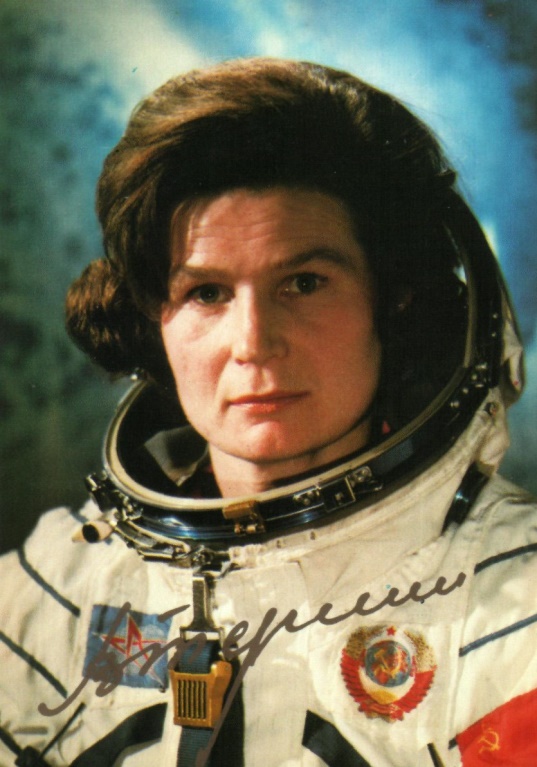 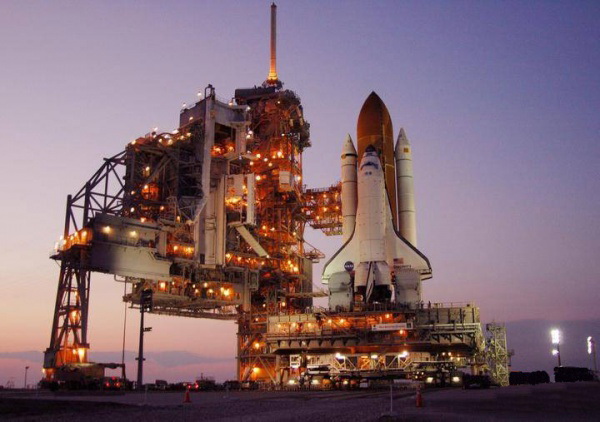 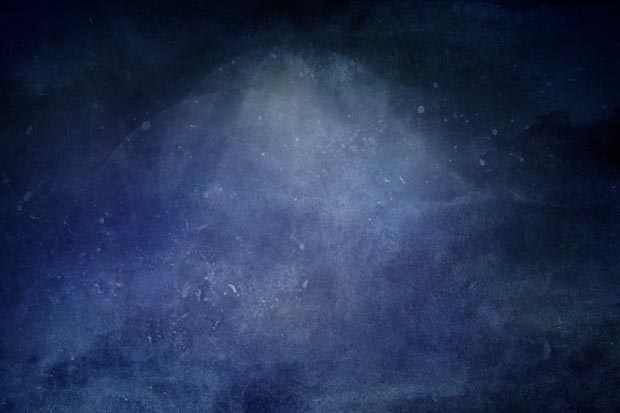 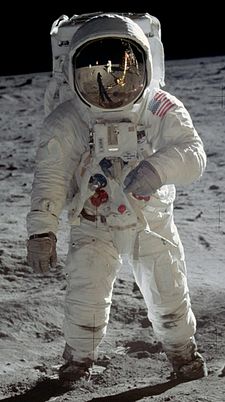 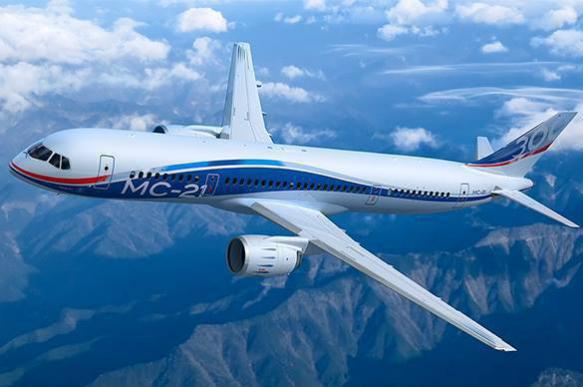 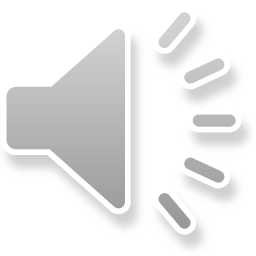 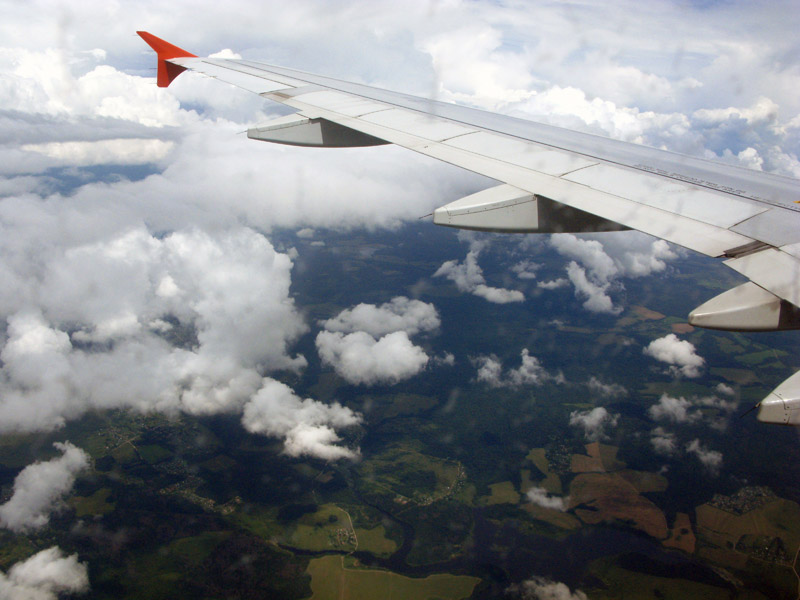 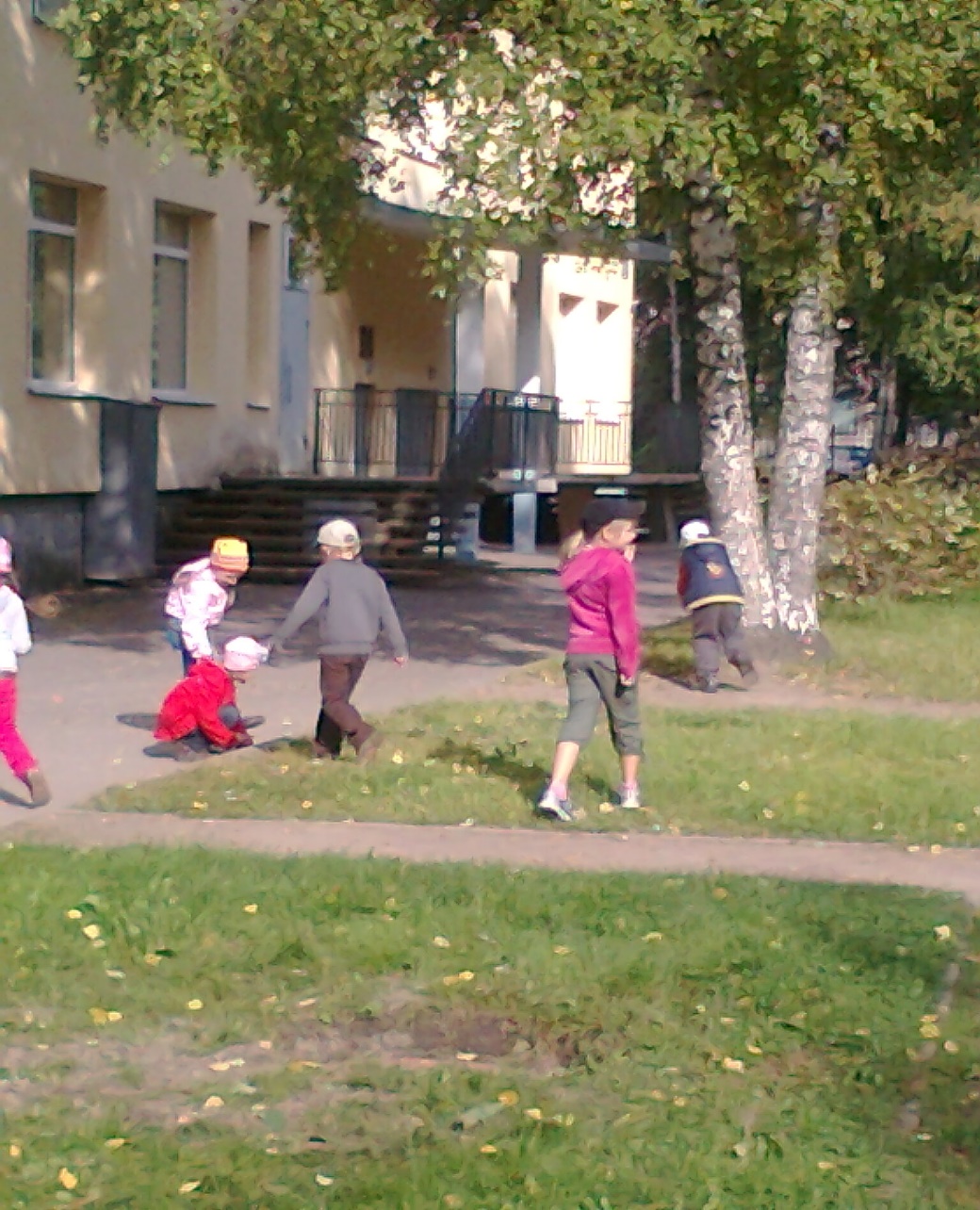 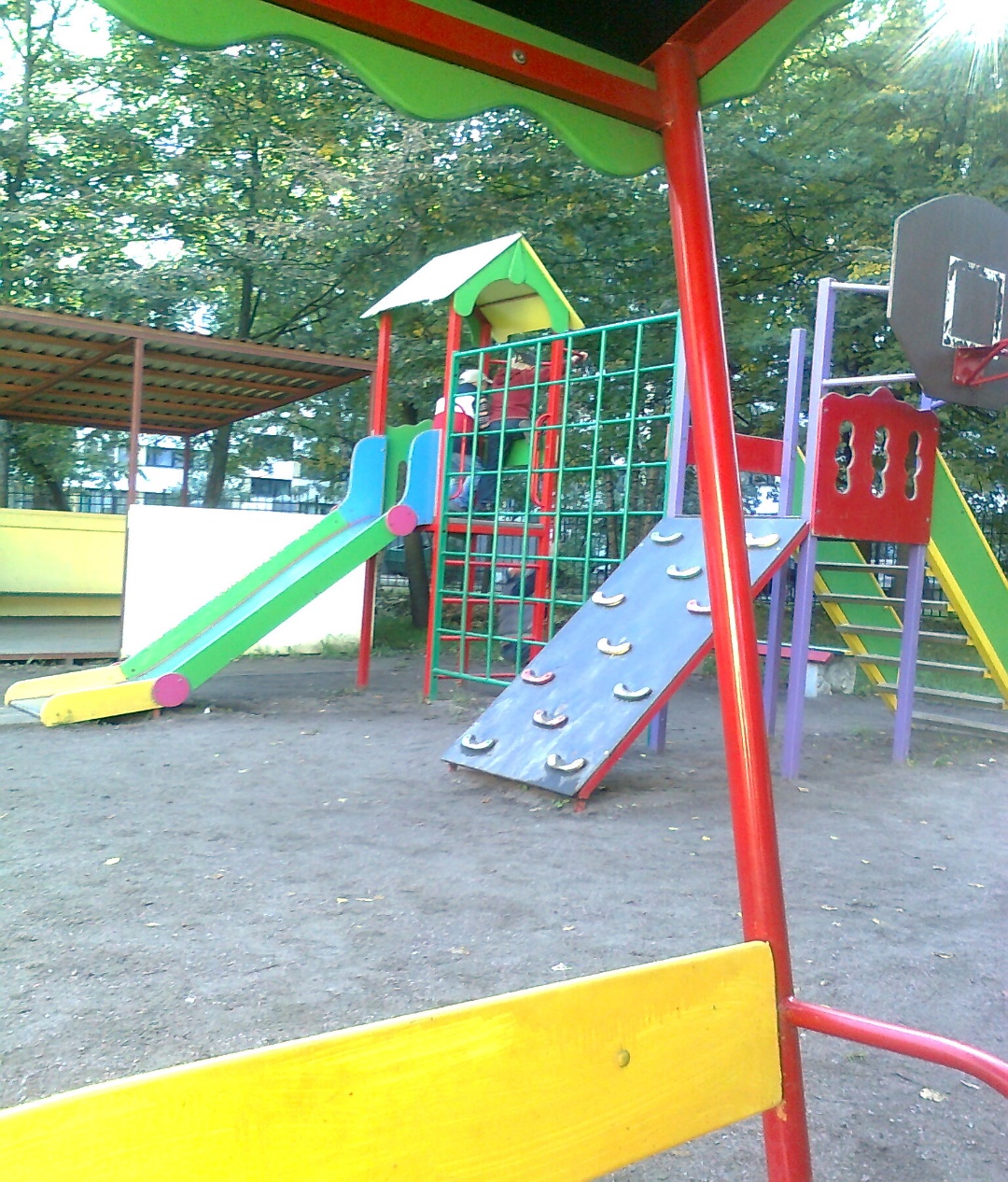 Детский сад №8